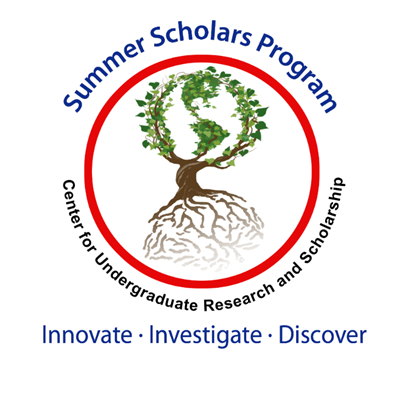 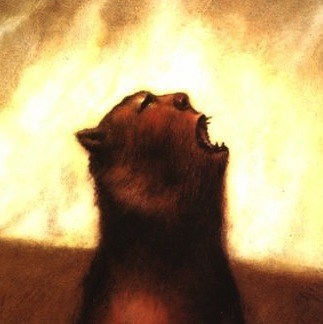 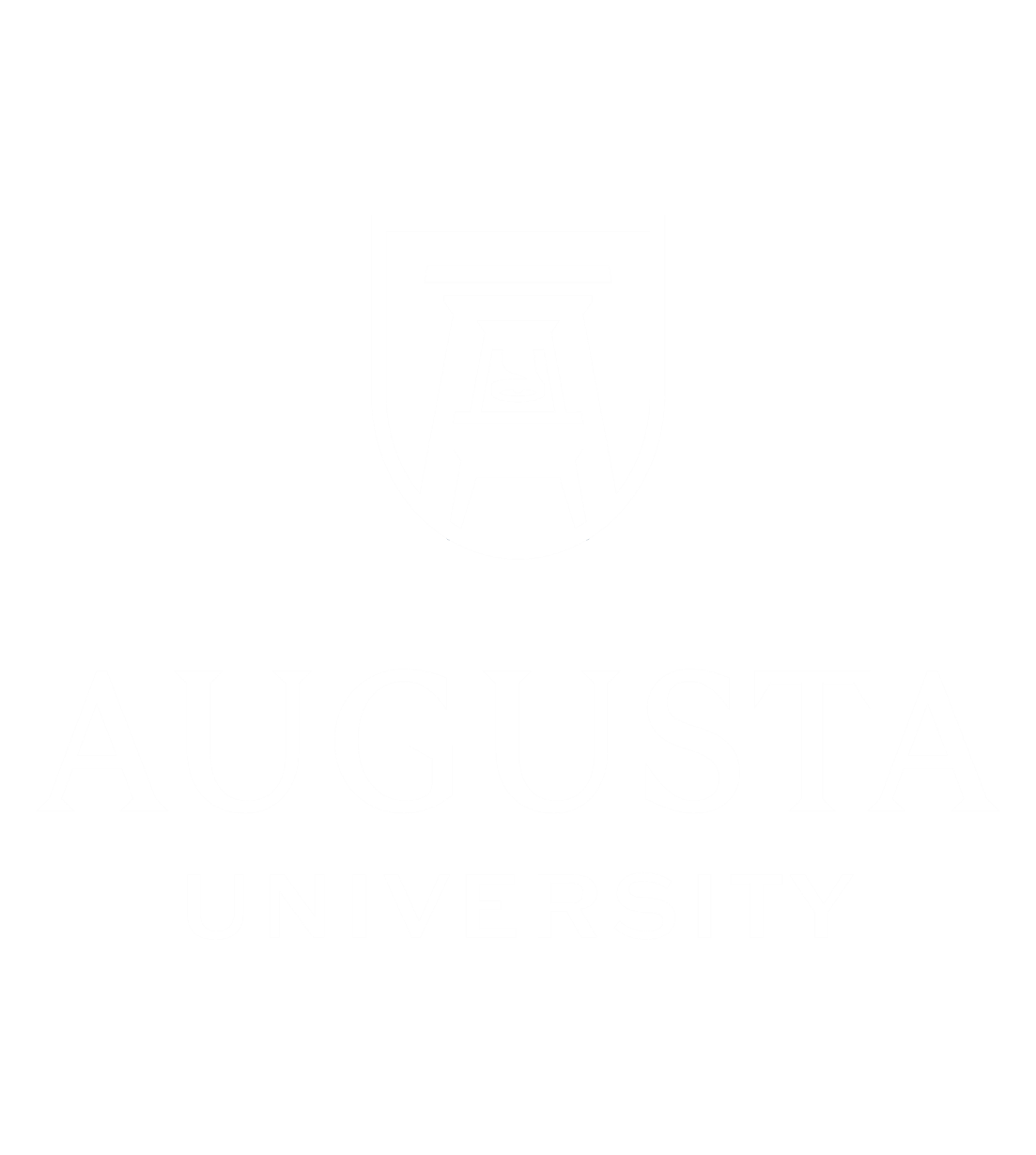 Adapting and Scripting John Gardner’s Grendel for the Stage
By Rachel Visintainer, Kayla Johnson, and Sabrina Nacci
with Melanie Kitchens O’Meara, Ph.D.
Augusta, Georgia
OUR VISION
GRENDEL
OUR PROCESS
Use Robert Breen’s Chamber Theatre to adapt and complete a rough draft script of John Gardner’s Grendel for the Theatre AUG fall production.
John Gardner’s Grendel tells the story of the epic poem Beowulf from the monster’s point of view. Readers experience Grendel’s life through his own perspective and self-reflection. Through his interactions with the various creatures and humans he encounters, Grendel reveals how he became Beowulf’s monster. Our adaptation of Grendel encourages the audience to understand both sides of the tale, while challenging them to relate the novel to current socio-political issues such as gender inequality and environmental concerns.
Read and annotate required texts to learn about the novel and adaptation methods. 
Transcribe the novel.
Meet weekly to foster collaboration: brainstorm, look over finished work, and divide tasks.
Discuss point of view and style of the novel and develop the narrator for our adaptation.
Analyze each chapter to create our vision for each scene.
Translate these visions into a stage script by creating roles, designating lines and writing in staging notes. 
Make cuts, modifications, and additions.
RESEARCH  INQUIRIES
How can we utilize the narrator of Grendel to invite the audience to critically engage the literature through the content of the show?
What messages do we communicate to the audience by using multiple performers to portray the narrator? Further, what connections can we portray to the audience by casting the same performer in multiple roles?
When exploring the character of Grendel, the monster of the Beowulf tale, how can we relate his perspective to historical and current social issues?
THE NARRATOR
In line with chamber theatre, our adaptation maintains the narrator of the text. Conventional theatrical adaptations might cut the narrator in favor of dialogue because a character narrating directly to the audience interrupts the fourth wall many adaptors try to maintain. For Breen, maintaining the narrator was an important tool for encouraging audience members to mentally grapple with the events on stage. Besides audience engagement, Gardner’s portrayal of Grendel’s mind through introspective and chaotic narration compels us to retain Grendel as the narrator divided into multiple roles and portrayed on stage by five performers.
OUR PRODUCT
Show times:
November 7th-9th at 7:30 pm 
November 10th at 3:00 pm
Grover C. Maxwell Performing Arts Theatre 
Augusta University Summerville campus
2500 Walton Way, Augusta, Ga 30904
METHODS & THEORIES
Chamber Theatre: Robert Breen’s chamber theatre is a method for adapting literary texts that “shows” the “telling” of a story by maintaining and staging “the narrative elements of the literature” (Breen 4). Featuring a narrator or multiple narrators who engage in epic discourse to show and tell a story, chamber theatre adaptations require a close reading of “the structure, the theme, and the tone of the literature” in order to understand the narrator’s point of view and maintain his or her style of storytelling (Breen 6).
Epic Theatre: Breen was influenced by Bertolt Brecht’s epic theatre and drew specifically on Brecht’s concept of estrangement to discuss how the narrator should perform a character “to create distance and a sense of strangeness” for the audience (Breen 44). Breen claimed such distancing would “alert the audience to new values in an otherwise too familiar occasion.” (44). 
Novelizing the Stage: Breen’s intention with chamber theatre was to remain in servitude to the literature and literary analysis. To reinvigorate Breen’s intention, Michael Bowman uses Mikhail Bakhtin’s theory of the novel. For Bakhtin, the novel draws on multiple and diverse forms, styles, and discourses to create narrative that is negotiable and open to multiple interpretations. Similarly, Bowman argues that adaptors and performers write and rewrite the literature through performance. Doing so applies Bakhtin’s theory of the novel, creating a negotiable interpretation of the literature that “welcome[s] and accommodate[s] other voices, other values, [and] other points of view” (Bowman 15).
TAKEAWAYS
CHARACTER DESCRIPTIONS
Sabrina: Through our research project, I have learned so much and gained a new appreciation for performance studies and the work of adapting a novel into a script. I have loved working with my colleagues and getting to know them even more. I am very excited to share our project and show with everyone!
Rachel:  Chamber Theatre has taught me about the relationships between audience and performer, literature and the stage, and current social issues with literary texts. I have also come to know and love stage writing and Grendel itself.
Kayla:  I have learned to dare the audience to search within themselves to challenge content that is given to them through the stage. Epic and chamber theater provide a road map for breaking up conventional ideas for serving theatrical experiments to the masses.
Of Grendel’s Five Parts
Grendel: “The Original/The Observer.” Shadow 1:“The Nihilist.” Grendel’s darker, monstrous, nihilistic 	side
Shadow 2:“The Performer.” Represents Grendel’s poetic, 	dramatic, and theatrical abilities. Often part of the 	ensemble.Baby Grendel (Shadow 3): “The Baby.” Both literally Grendel 	at a younger age and a representation of his innocence, 	hope, 	desire for meaning, and appreciation of beauty and 	poetry.
Shadow 4: “The Fringe.” Represents the fringes of Grendel’s 
	mind. As a result, scattered and nonspecific; embodies 
	many different traits of Grendel, sometimes acting as a 	mixture of the above Shadows. Often acts as the partner of 	Shadow 2, or a part of the ensemble.
WORKS CITED
Gardner, John. Grendel, New York, Vintage Books, 1971.
Anonymous. Beowulf. Translated by Francis Barton Gunmere. 
Breen, Robert. Chamber Theatre. Evanston, IL, Wm Caxton, 1986.
Bowman, Michael. “‘Novelizing’ the Stage: Chamber Theatre After Breen and 	Bakhtin” 
		Text and Performance Quarterly 15, 1995, pp. 1-23.
O’Meara, Melanie Kitchens. “Activating Minor Pedagogy in an Adaptation and Staging of 
		‘The Little Prince.’” Text and Performance Quarterly 39, 2019, pp. 37-	55.